Szkolny projekt - Moje miasto: Ślady i Znaki obecności Żydów w Gdańsku
Ewa Wójcicka
Cele projektu:
wprowadzenie do kultury i tradycji żydowskiej, 
•    poszukiwania wiedzy w różnych źródłach, 
•    rozbudzenie ciekawości dotyczącej historii rodzinnego miasta,
•    zdobycie wiadomości na temat życia społeczności żydowskiej          
      w Wolnym Mieście Gdańsku i poznanie relacji między   
      chrześcijanami a Żydami mieszkającymi w  WMG w okresie  
      XX – lecia międzywojennego, 
 popularyzacja wśród młodych gdańszczan wiedzy o Franku 
      Meislerze - twórcy Pomnika Kindertransportów, 
poszukiwanie informacji o wojennych losach gdańskich Żydów,  
•    stworzenie „Mapy Śladów i Znaków” i prezentacji  multimedialnej      
      dokumentującej działania uczestników  projektu
Opis projektu
Szkolny projekt Moje miasto: Ślady i Znaki obecności Żydów w Gdańsku wpisuje się w szeroko rozumianą akcję edukacyjną, której celem jest pogłębienie wiedzy współczesnej młodzieży o historii i kulturze europejskich Żydów, a w naszym przypadku Żydów gdańskich. 
Z tego wynika tytuł projektu: Ślady i Znaki…. Poprzez działania służące realizacji celów projektu chcemy przypomnieć ślady, czyli pamiątki i pozostałości przeszłości, a także zauważać i rozumieć współczesne znaki obecności Żydów w Gdańsku. 
Projekt obejmuje różnorodne formy aktywności i może służyć wychowaniu młodego pokolenia w duchu otwartości i tolerancji dla odmienności religijnej czy kulturowej.
Działania wykonane w ramach projektu
Warsztaty w Muzeum KL Stutthof – 
Źródła archiwalne do dziejów KL Stutthof
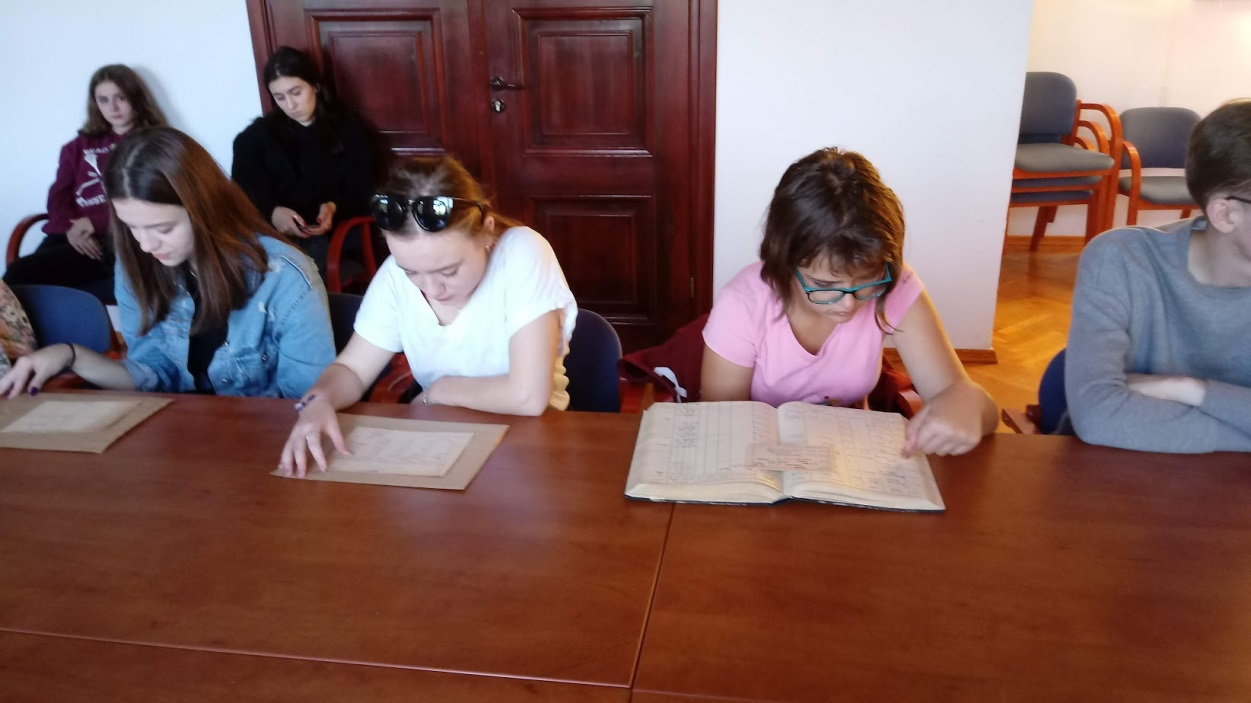 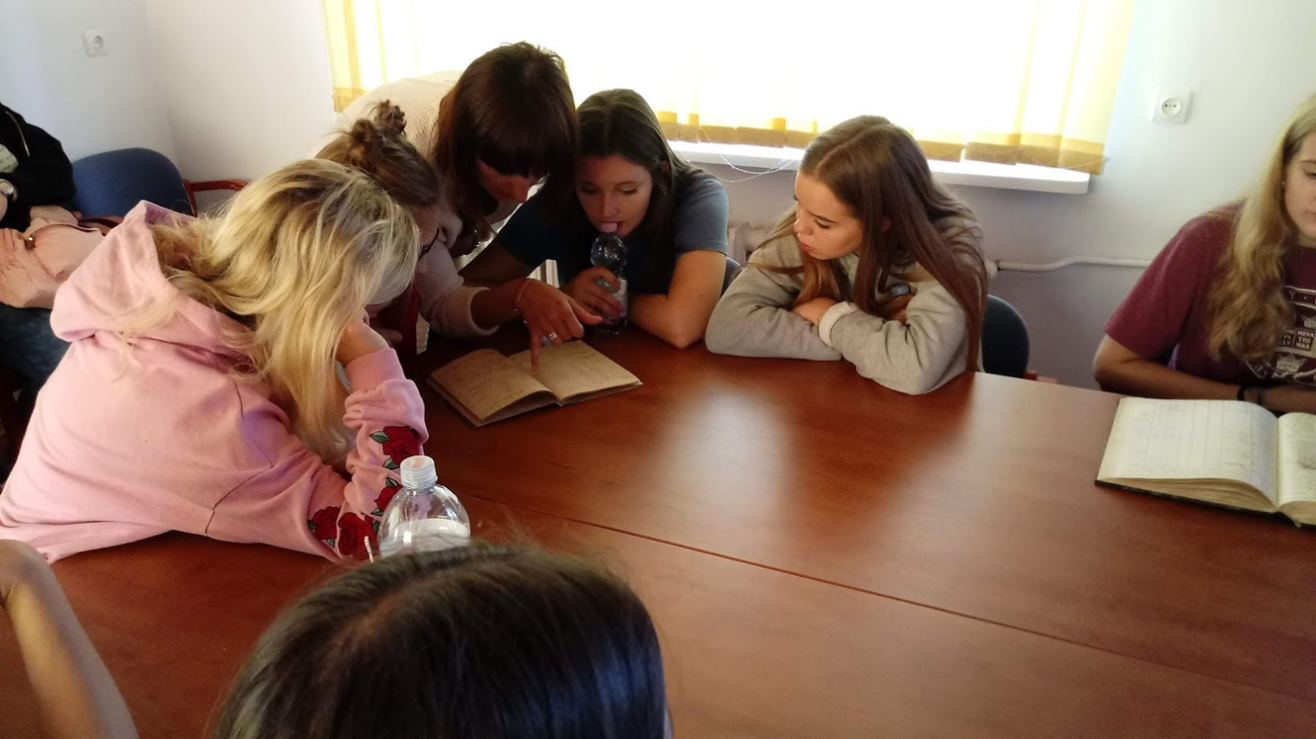 17 września 2018
Warsztaty – Źródła archiwalne do dziejów KL Stutthof  - praca z autentycznymi księgami ewidencji więźniów obozu
Wielka Synagoga w Gdańsku 1887 - 1939
Wykład i dyskusja po wykładzie Żydzi w Wolnym Mieście Gdańsku
Uczestnicy projektu, 2 października 2018
Uroczystego odsłonięcia dokonuje Prezydent Gdańska – Paweł Adamowicz  i Przewodniczący Gminy Żydowskiej Michał Semet. Autorem rzeźbiarskiego modelu jest Michał Wysocki, a projektantem cokołu oraz otoczenia Michał A. Witkowski. Prace nad modelem trwały pół roku.
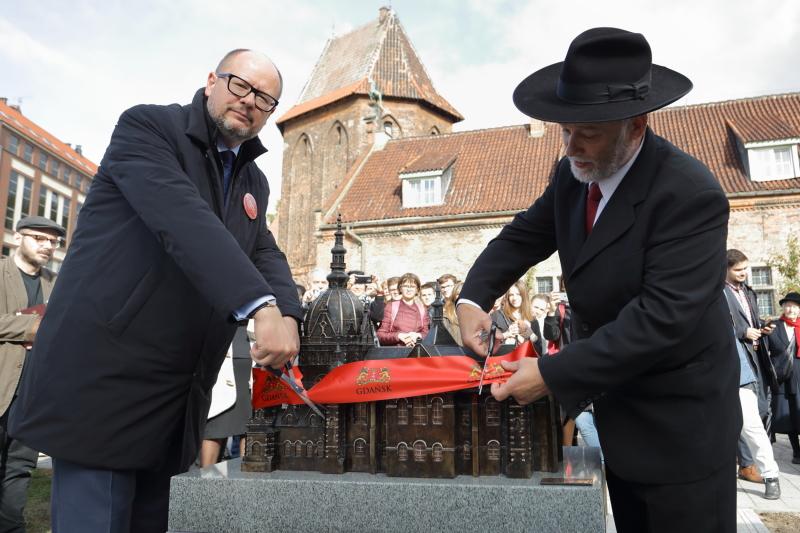 9 października 2018
Uczestnicy projektu z przewodniczącym Gminy Żydowskiej w Gdańsku – Michałem Semetem, twórcą makiety - Michałem Wysockim i Marszałkiem Senatu  -  Bogdanem Borusewiczem
Makieta Wielkiej Synagogi w Gdańsku
Przygotowania…
Udział w Projekcie Krokus
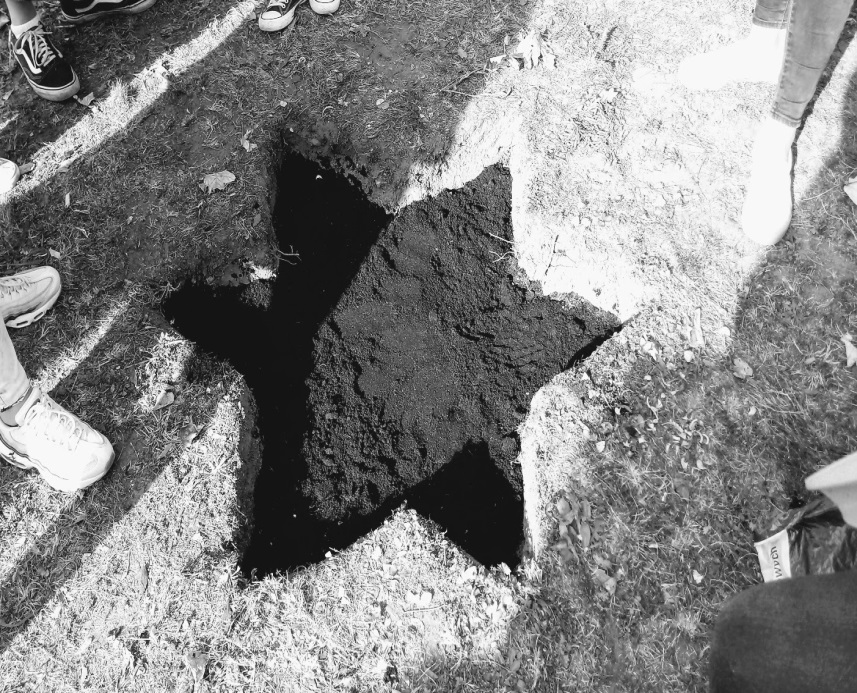 Sadzenie cebulek krokusów
Sadzenie cebulek krokusów
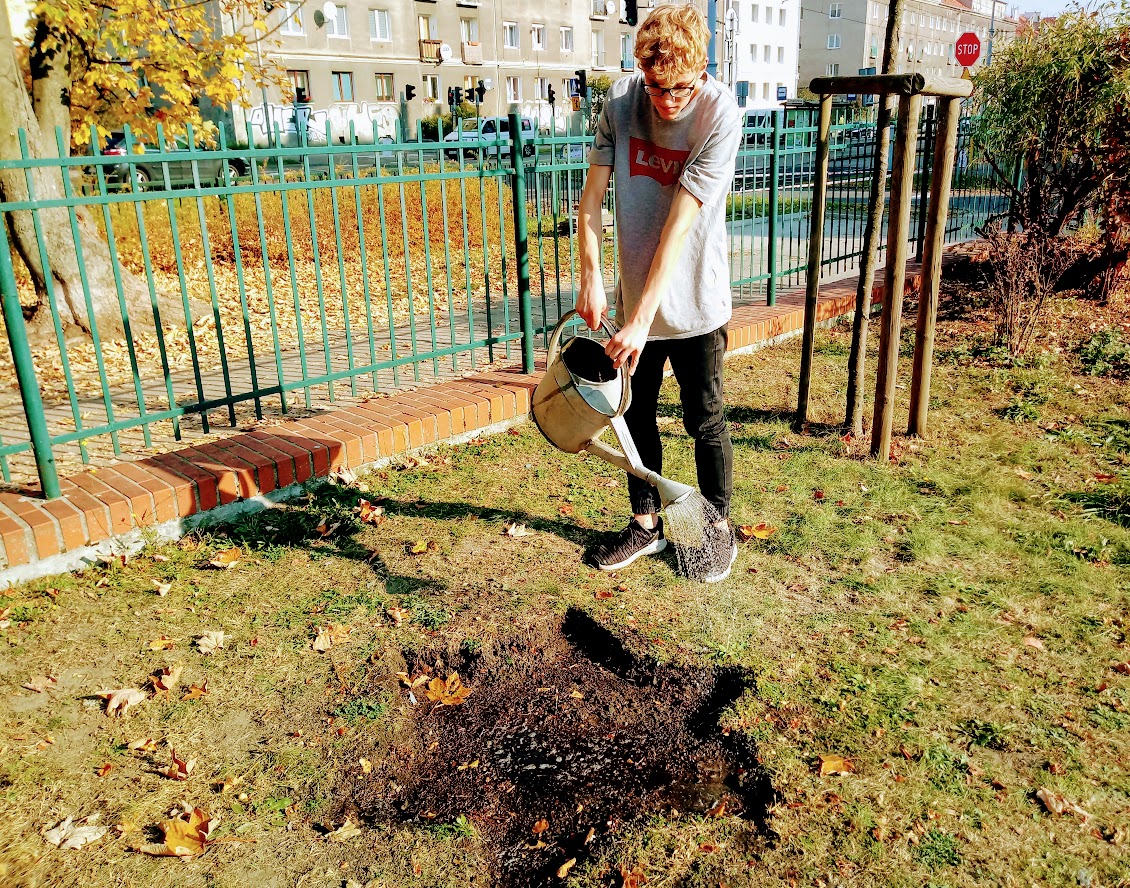 Działania planowane w ramach projektu Ślady i Znaki…
Rezultaty
Spodziewane rezultaty to poszerzenie wiedzy 
w obrębie zgłębianej problematyki, umiejętność 
pracy w zespole, zmiana postaw wobec „innego”
czy „obcego”, prezentacja zdobytej podczas pracy nad projektem wiedzy – uczniowskie 
wystąpienia, wykonanie „Mapy Śladów 
i Znaków”.